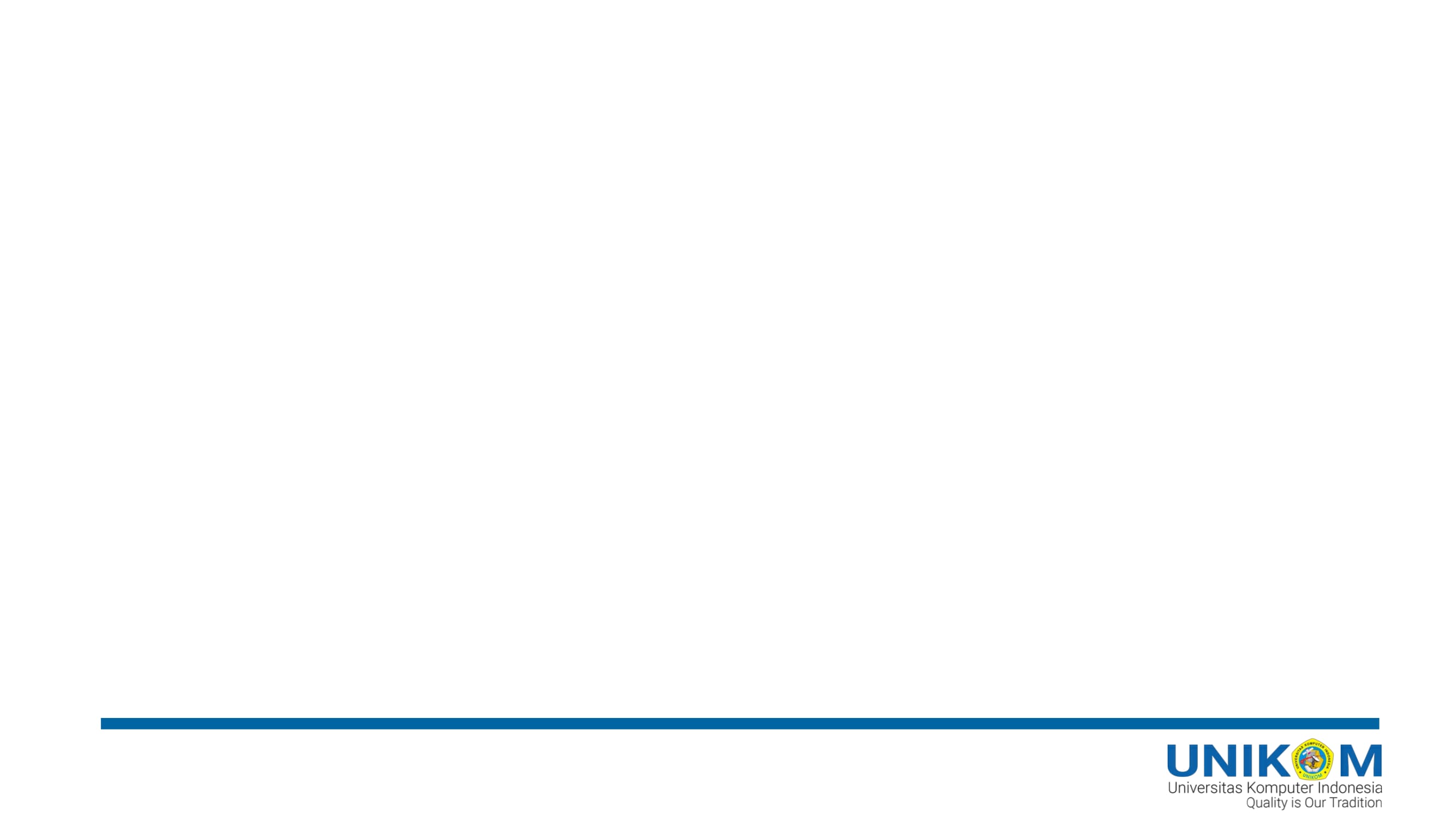 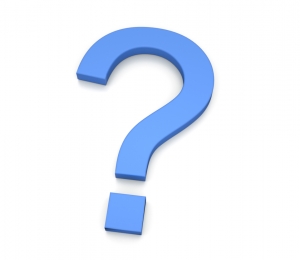 ALOKASI ASET INVESTASI
DR. HERMAN S. MBA
Magister DESAIN
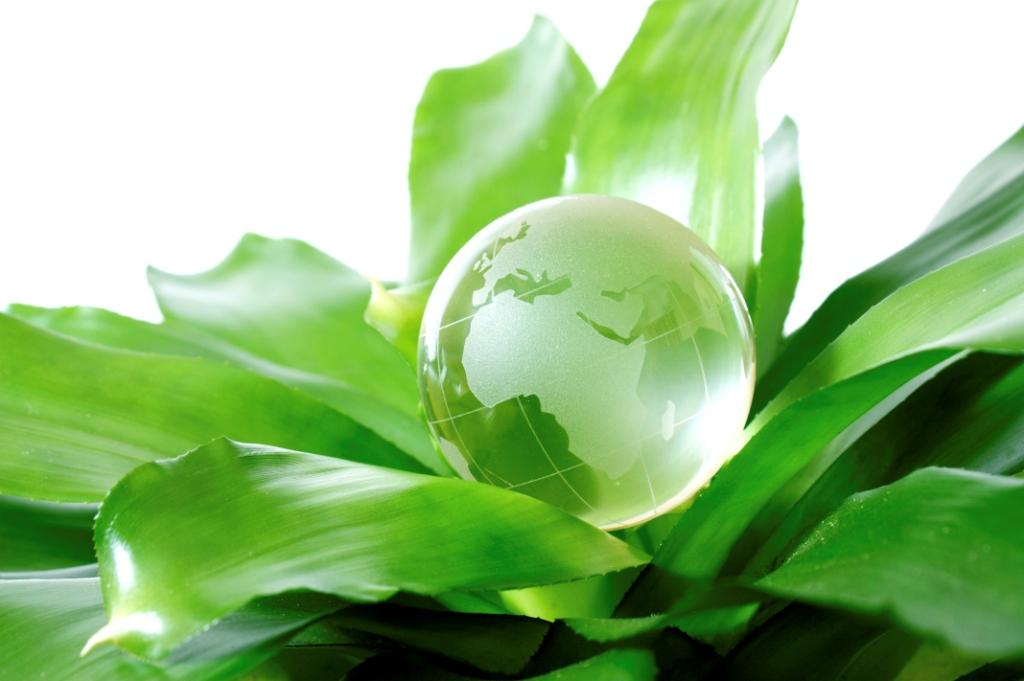 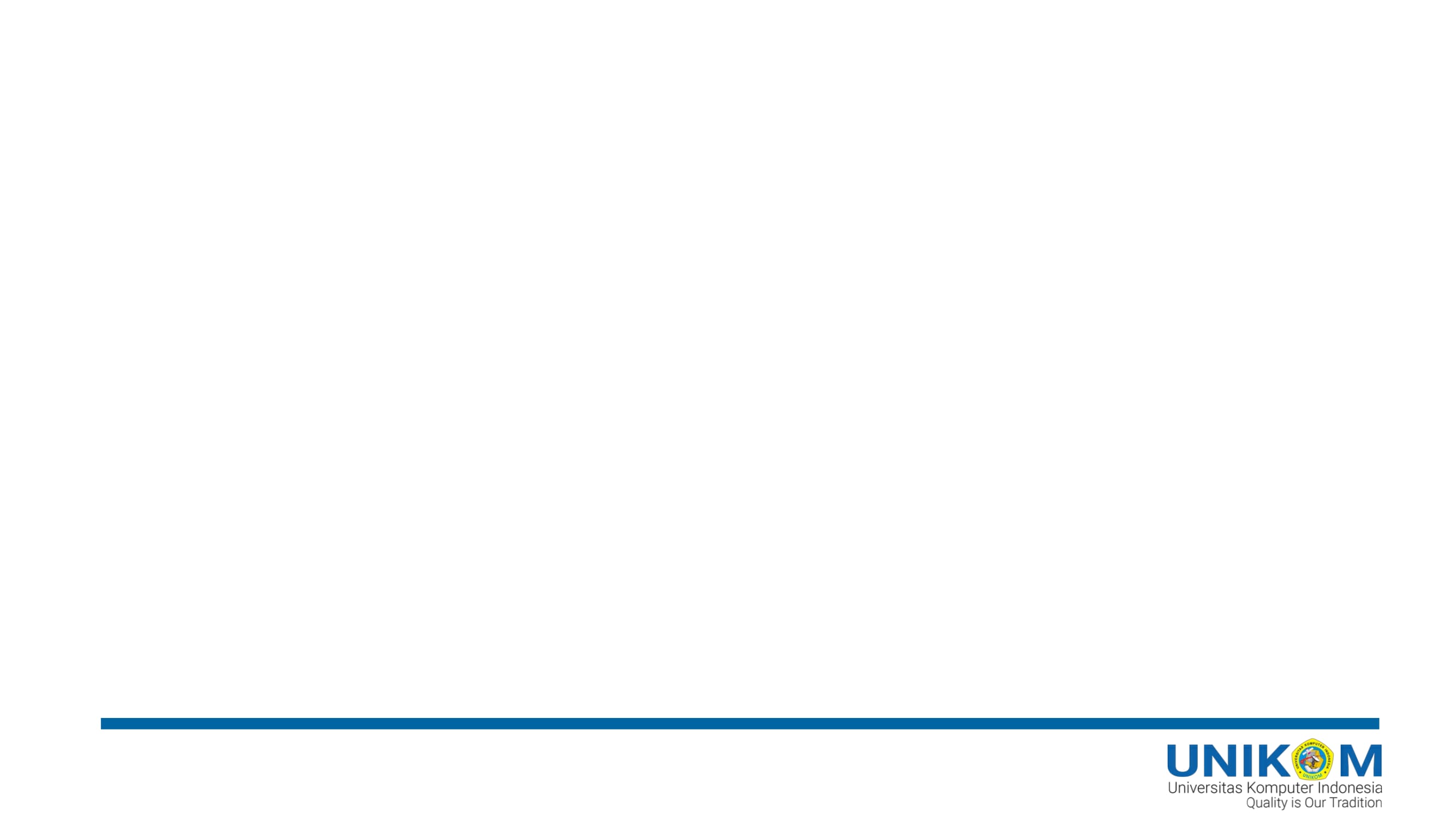 Bacaan
Bodie, Z., Kane, A., Marcus, A.J., Investment & Portfolio Management, 9th. Ed., Mc. Graw Hill, 2011.
Hirschey M., Nofsinger, J., Investment: Analysis  and Behaviour, Mc. Graw Hill, 2008.
Graham Benyamin, The Intelligent Investor, 4th. Ed., Harper, 2006.
Hirt, G.A., Block, S.B., Fundamental of Investment Management, 10th.Ed., Mc. Graw Hill, 2008.
Friedson, M.S., How to Be  a Billionaire, John Willey & Sons, 2000.
Koch, E.T; Salvo, D., Investing, 3rd , Investing, Prenada Media, 2008.
Manurung, A.H., Wealth Management,: Menuju Kebebasan Finansial, Kompas Media Nusantara, 2008.
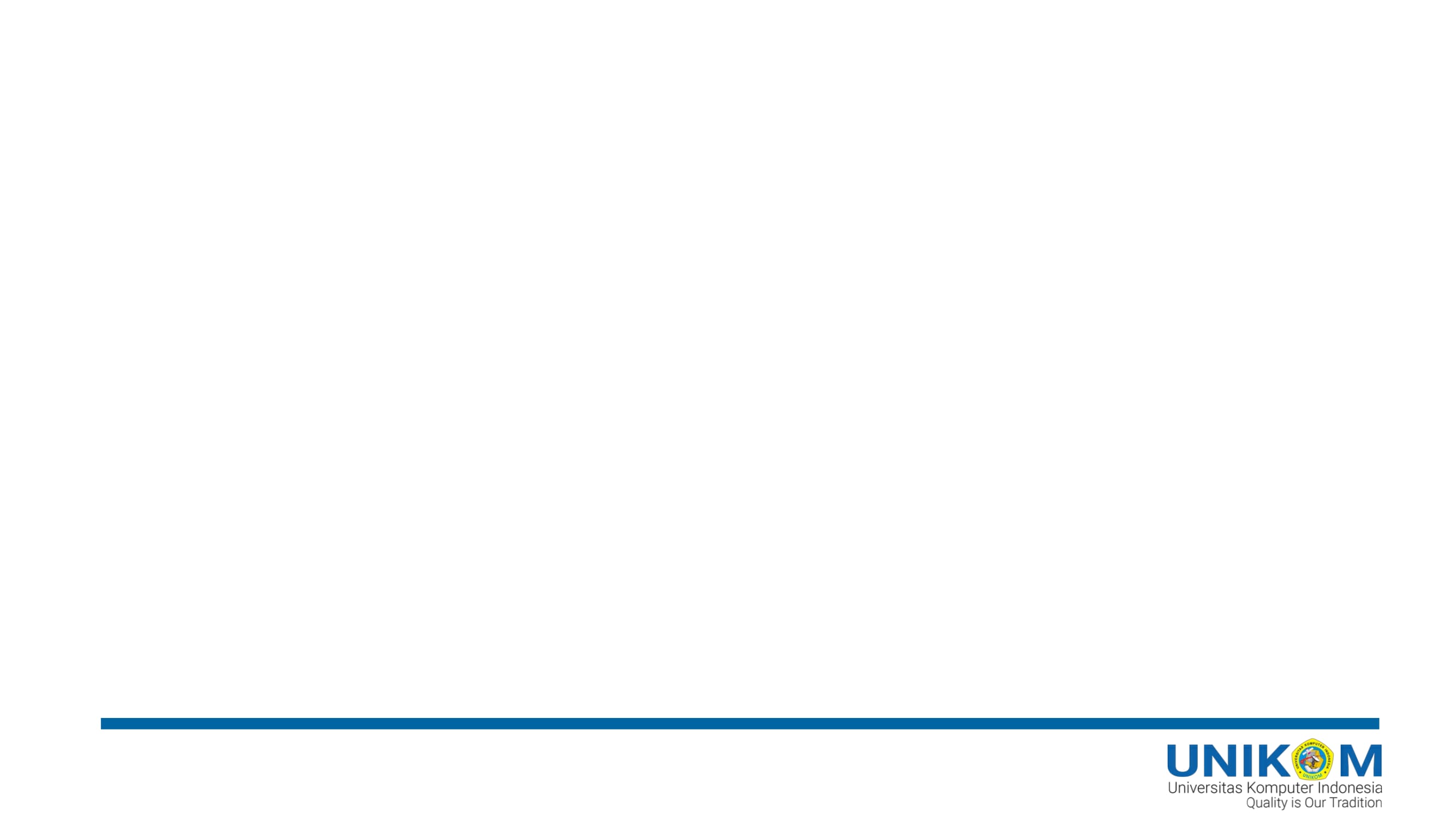 INVESTASI
Apa tujuan investasi anda?
Berapa lama jangka waktu investasinya?
Apa jenis investasi yang sesuai?
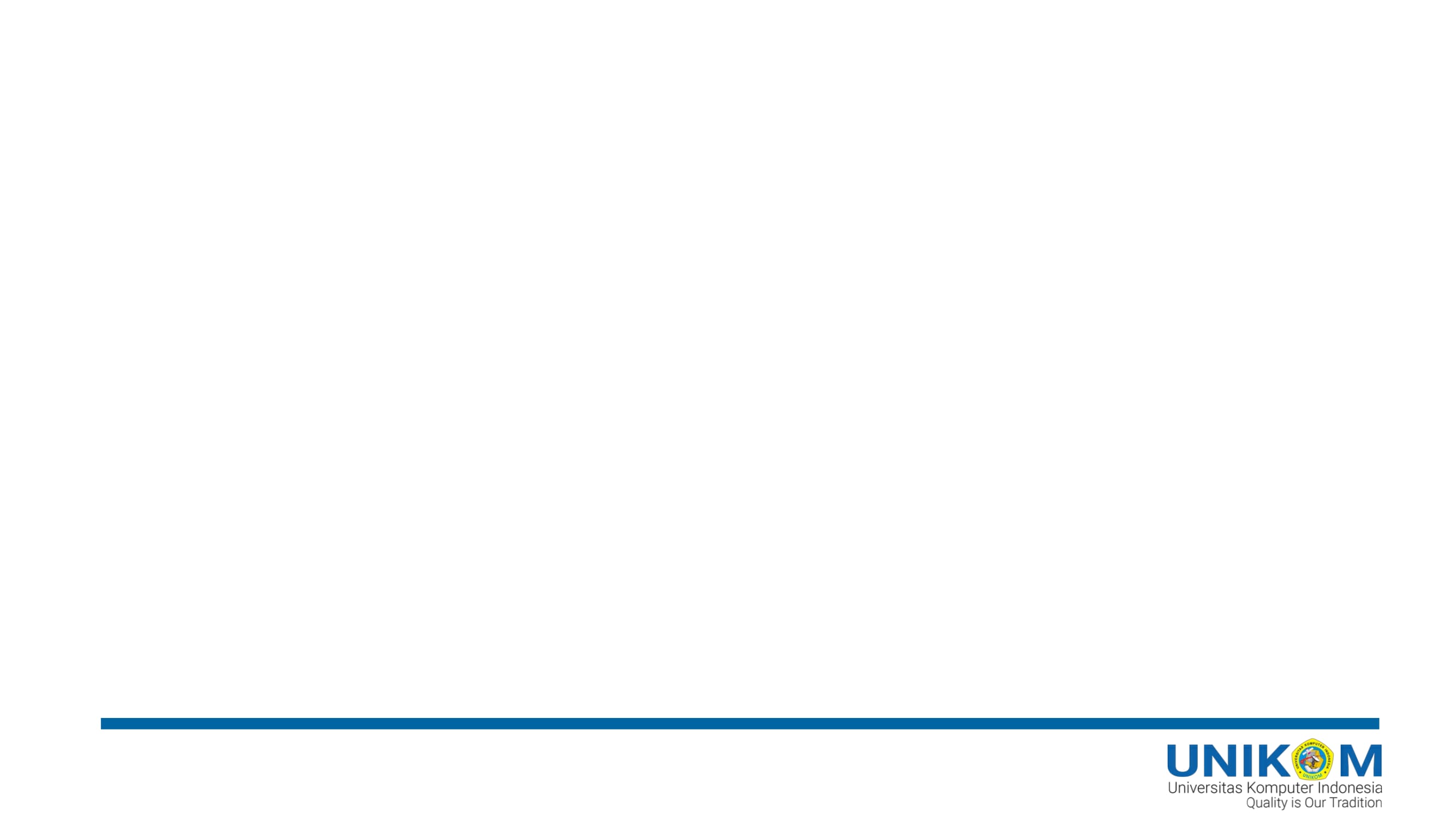 INVESTMENT OBJECTIVES
Investing for retirement
Investing to meet other financial goals
Investing is not a game
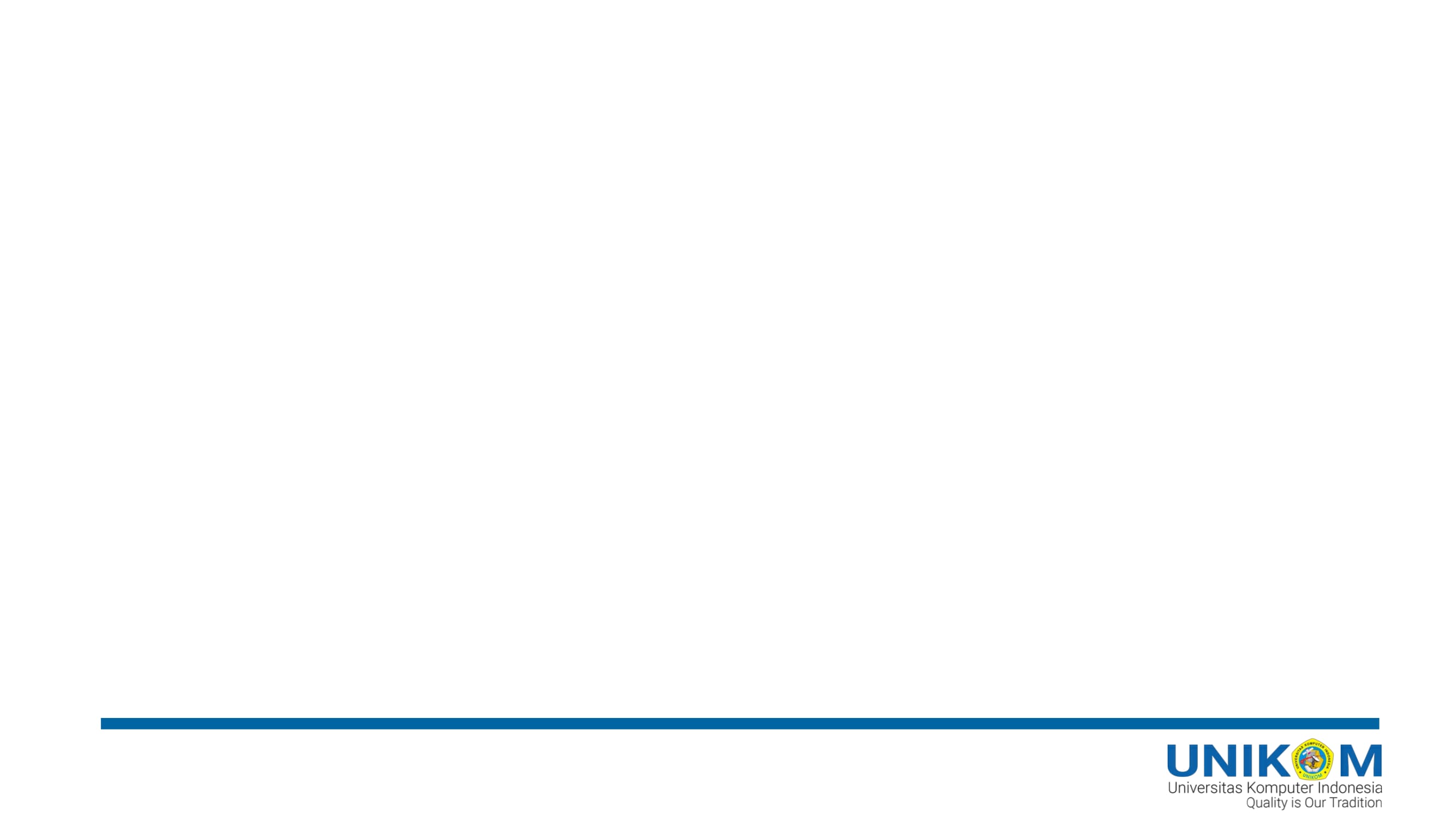 PERAMALAN BISNIS & INVESTASI
Prinsip utama investasi adalah bahwa nilai yang ditanamkan harus memberikan hasil pengembalian yang terbaik diantara berbagai alternatif investasi yang ada.
Teknik peramalan bisnis dapat dimanfaatkan untuk pengambilan keputusan terhadap investasi yang akan dipilih.
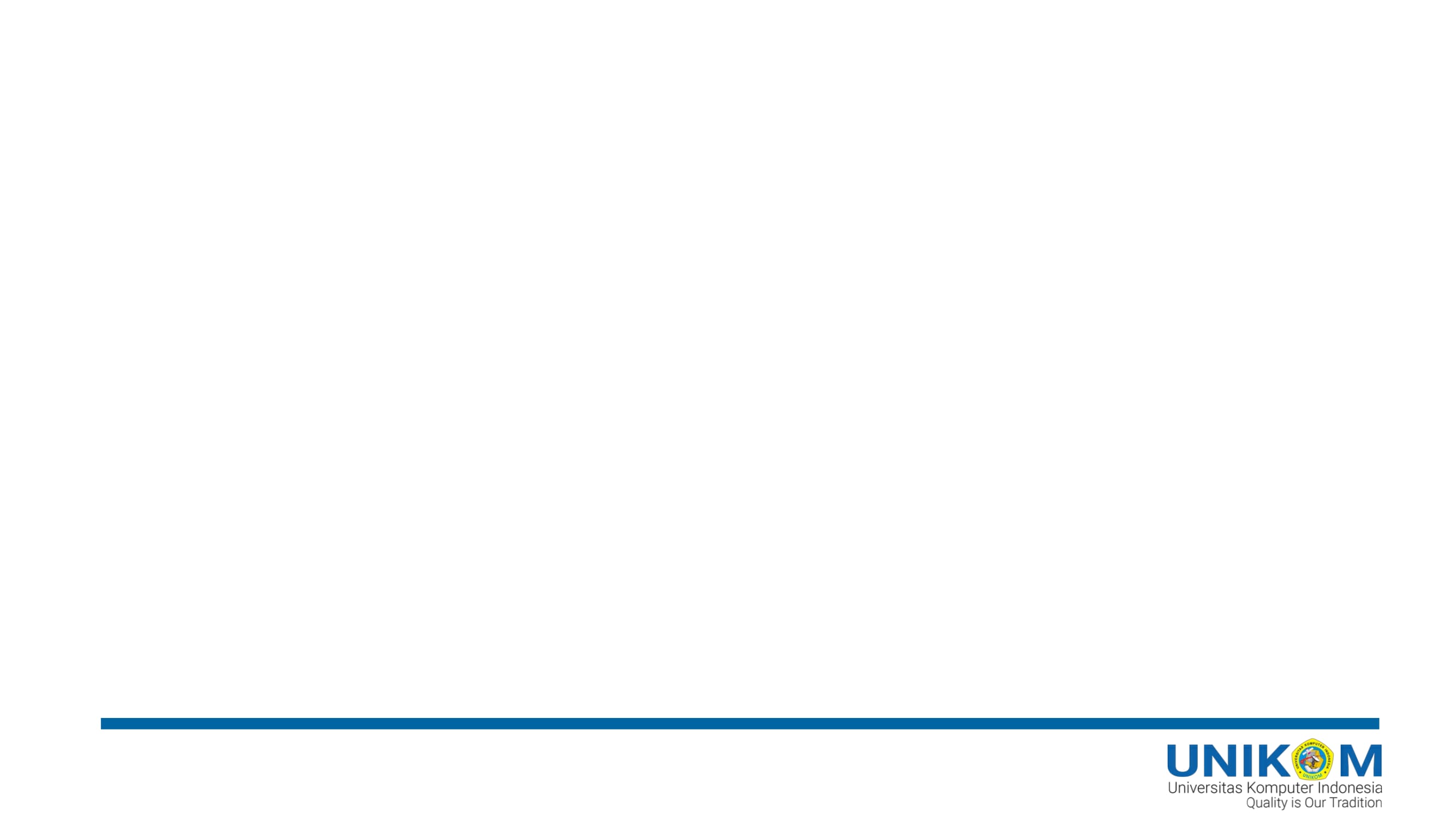 MENGELOLA RESIKO
Untuk mengurangi tingkat resiko terhadap investasi yang dilakukan, seorang manager ataupun investor yang ‘bijak’ sebaiknya memahami instrumen investasi yang akan dia masuki dan mampu melakukan analisis prospek dan resiko dari masing2 instrumen investasi.
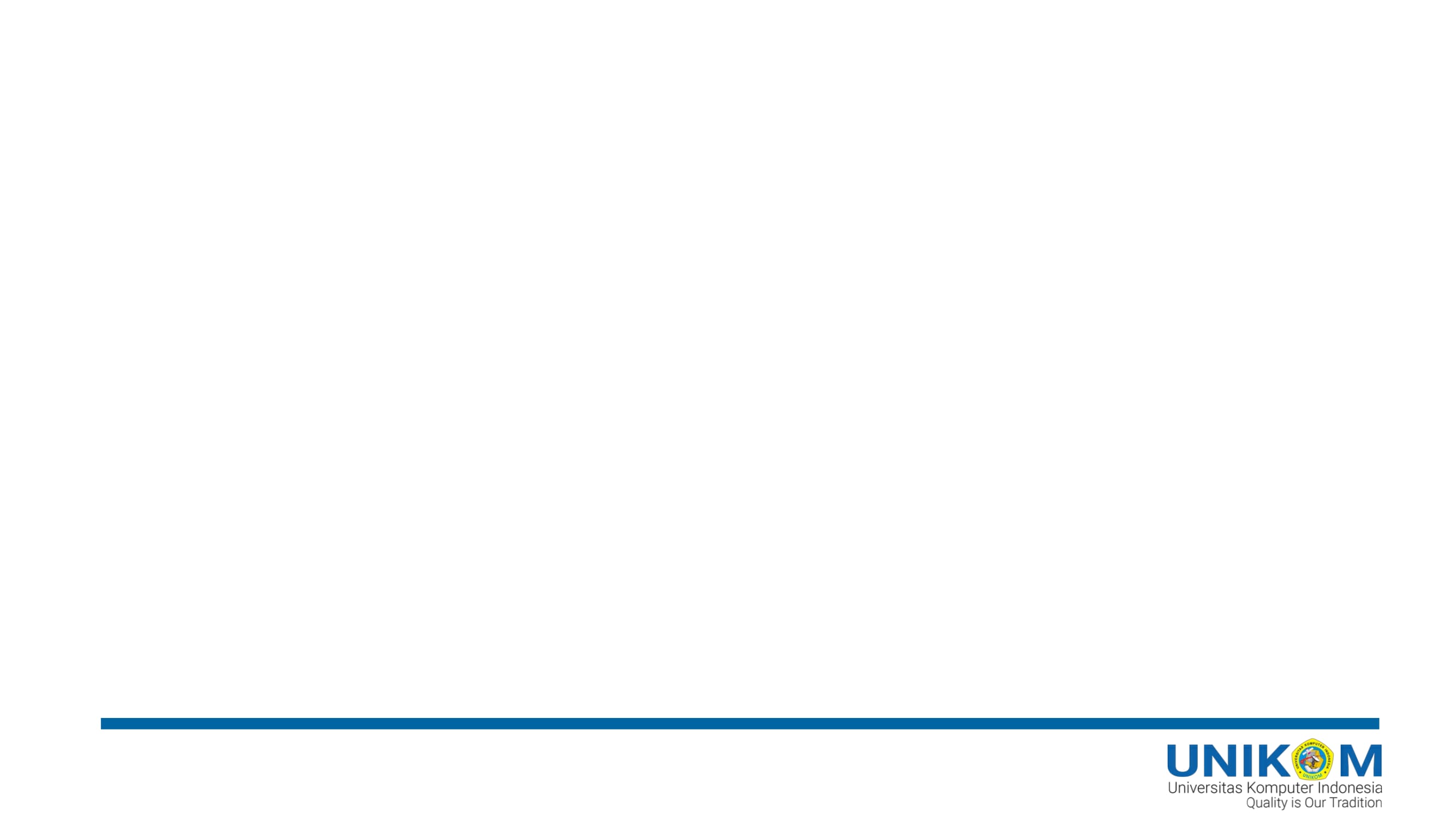 Diversifikasi Tahap I
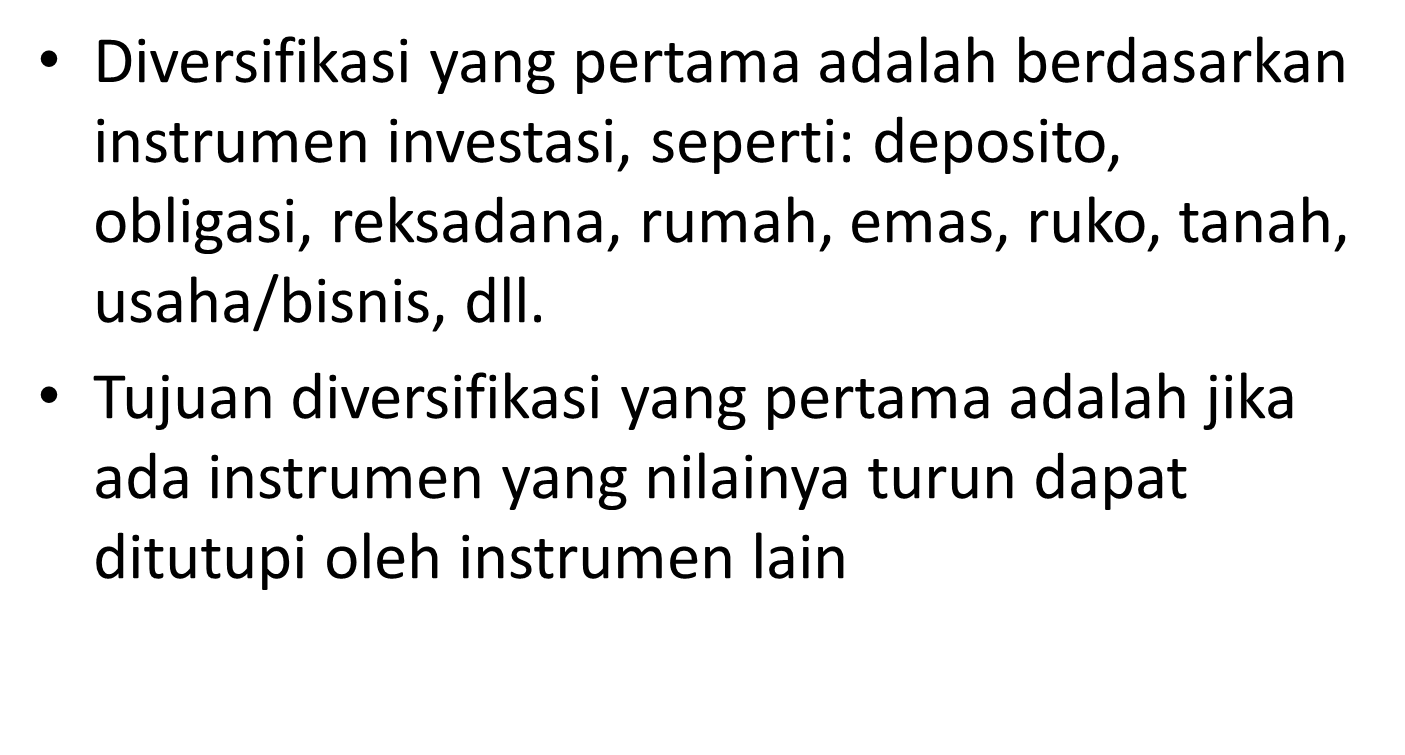 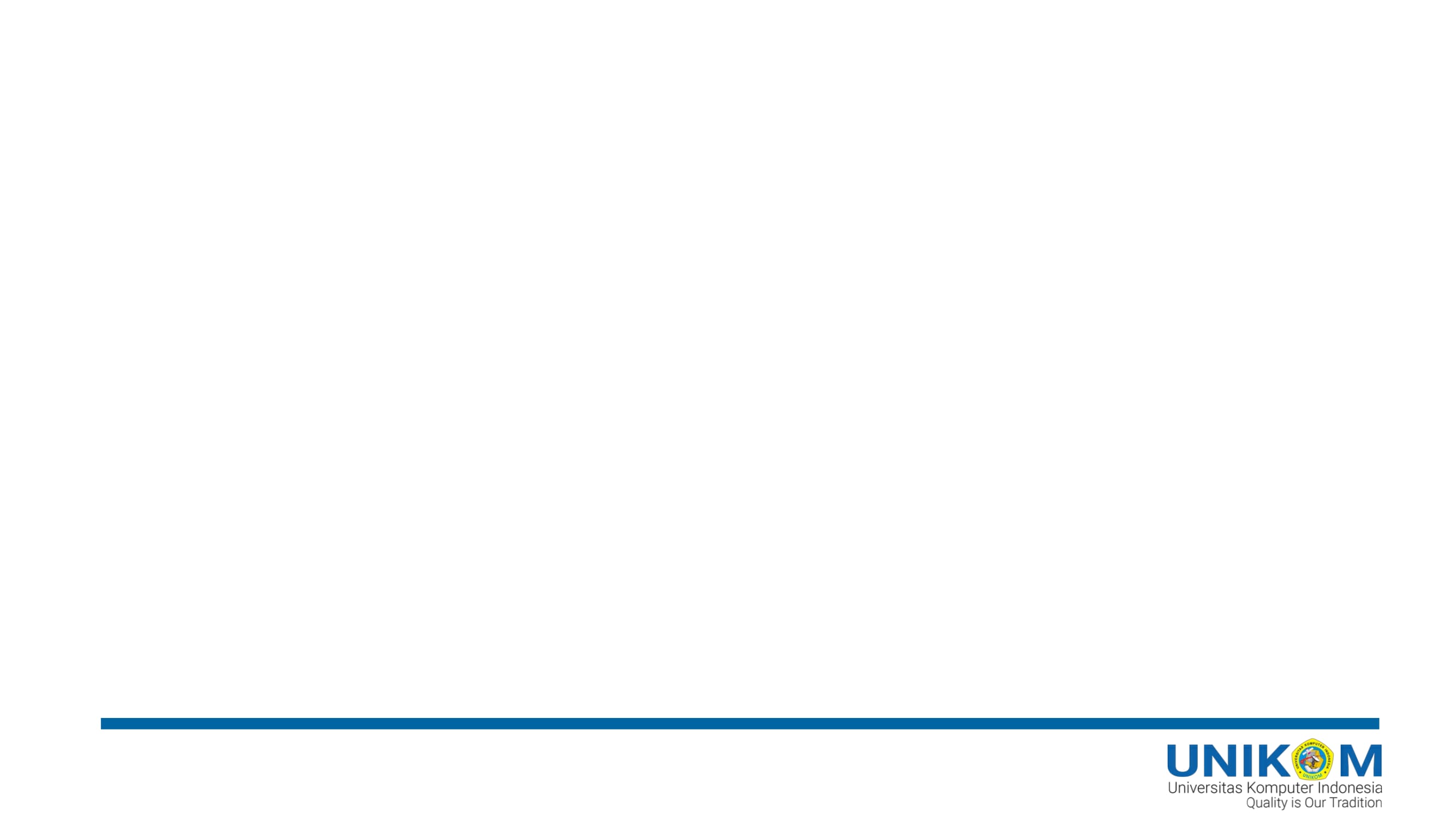 Diversifikasi Tahap II
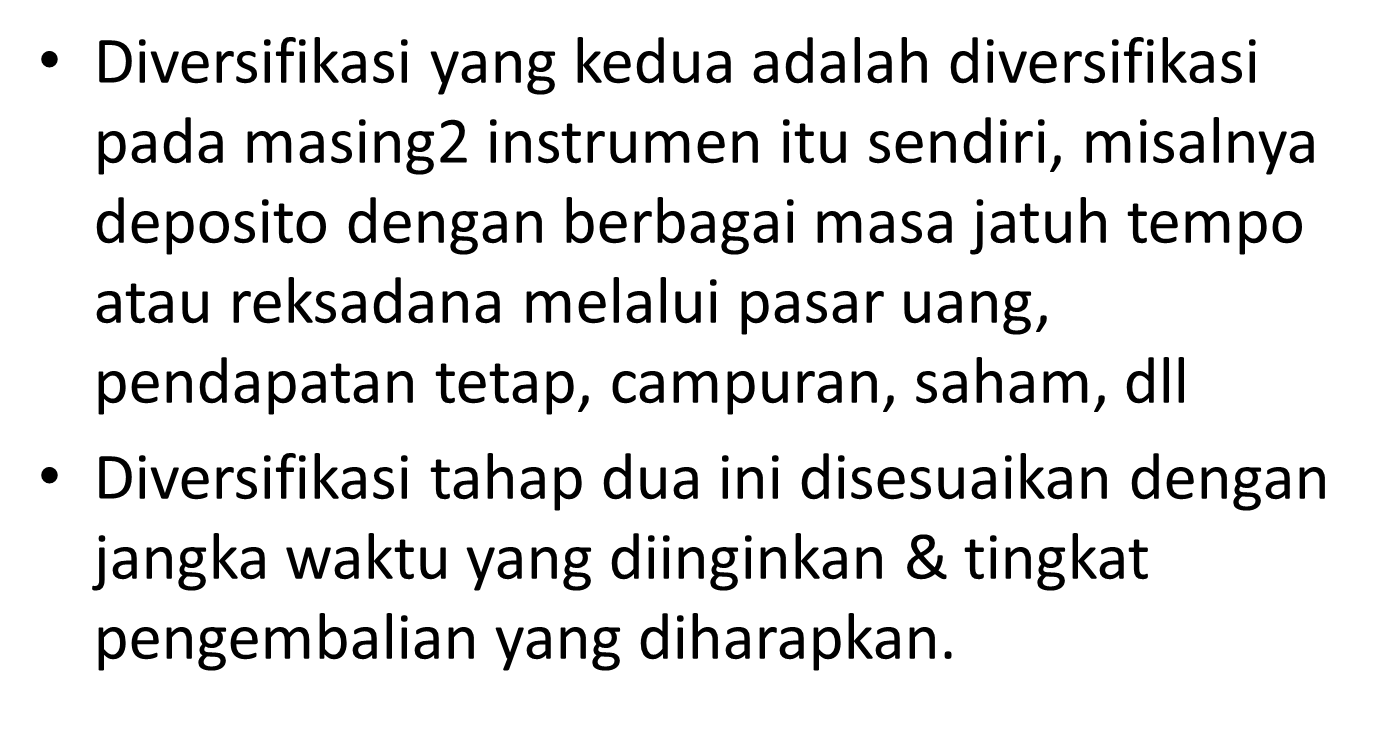 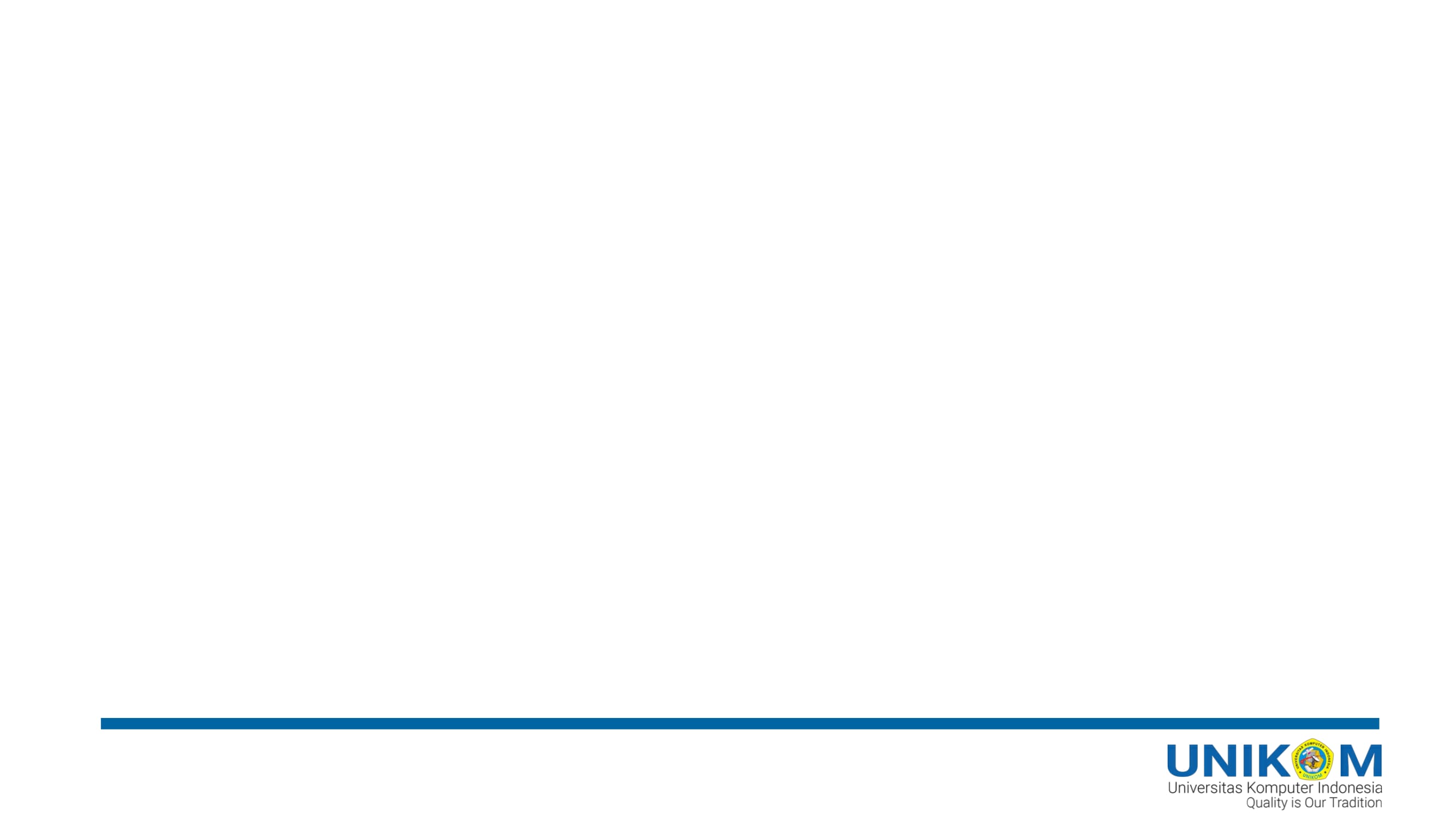 Diversifikasi Tahap III
Memilih yang terbaik pada masing-masing kategori investasi.
Misal:
Saham: Saham perusahaan apa saja yang sebaiknya dipilih dan kenapa?
Reksadana: reksadana mana sajakah yang akan dibeli?, dll.
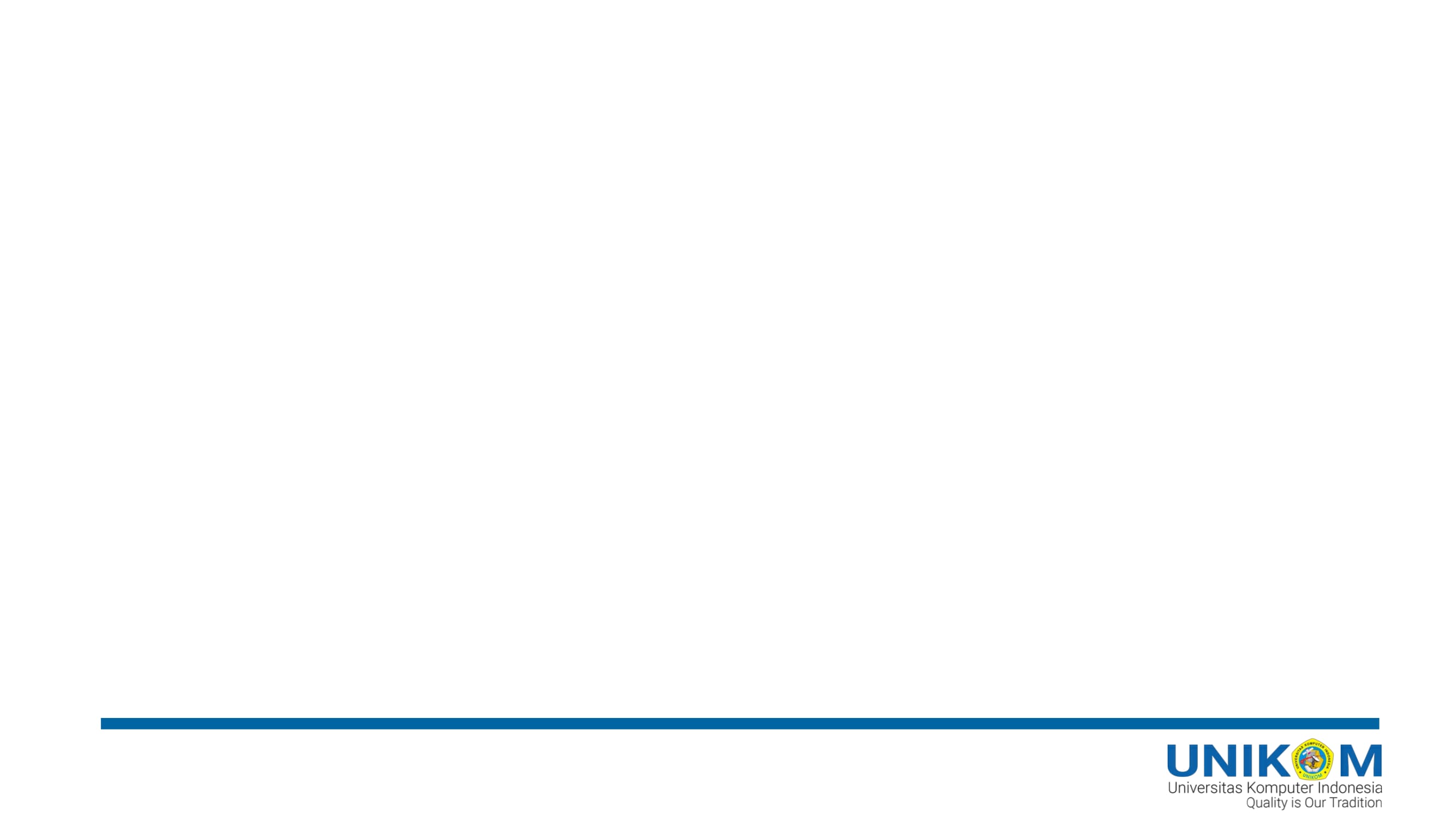 ALOKASI ASET
Alokasi aset adalah membagi aset yang dimiliki ke berbagai instrumen investasi.
Faktor yang perlu dipertimbangkan pada alokasi aset:
	- Toleransi dari pemilik dana.
	- Umur dikaitkan dengan resiko
	- Perioda investasi
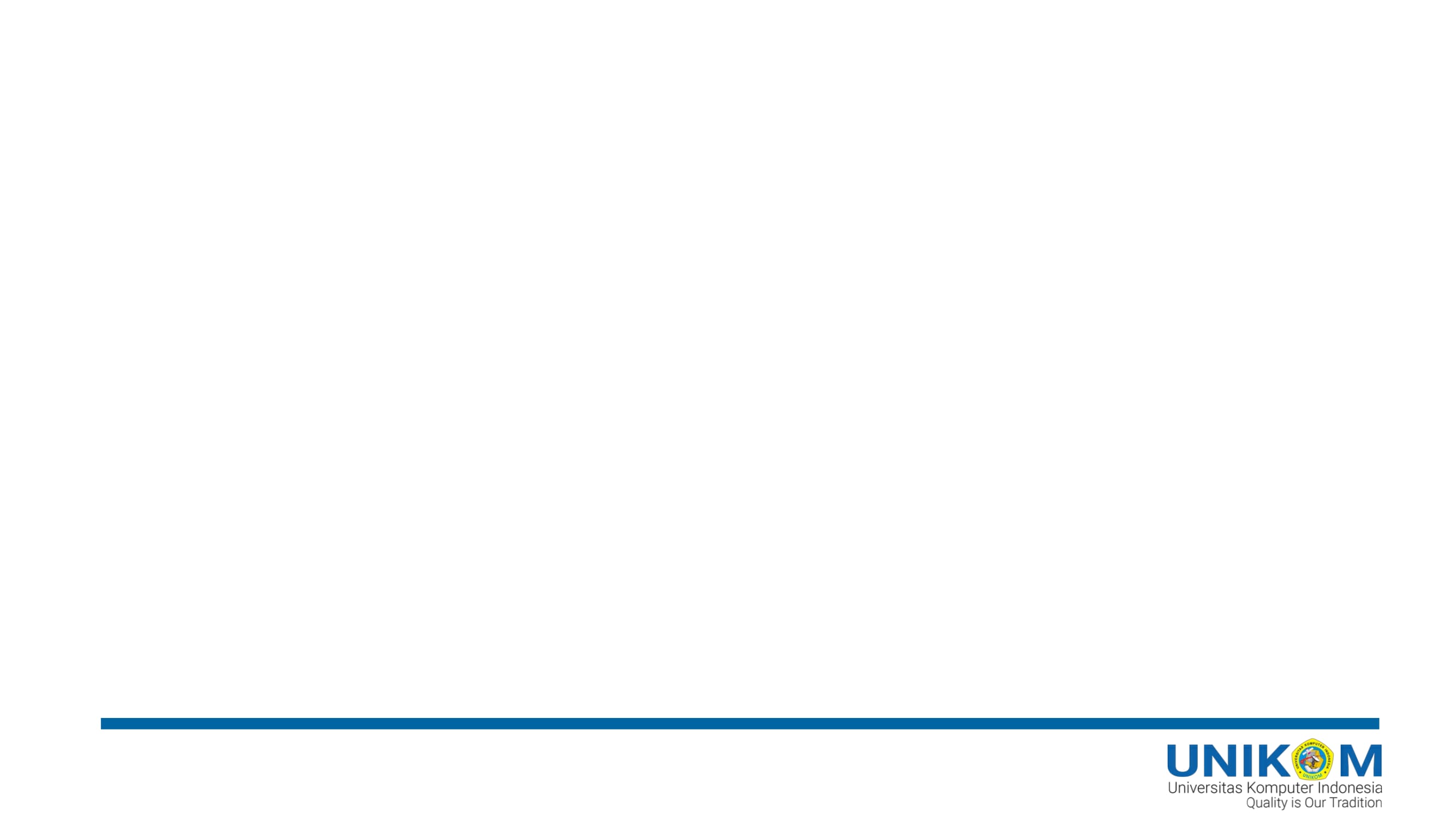 PROFIL RESIKO
Ukur profil resiko Anda dgn instrument yang ada, contoh: https://www.apps.asiapacific.hsbc.com/1/2/imo2/risk-profiling-questionaire
Alokasikan investasi berdasar profil resiko, Contoh:
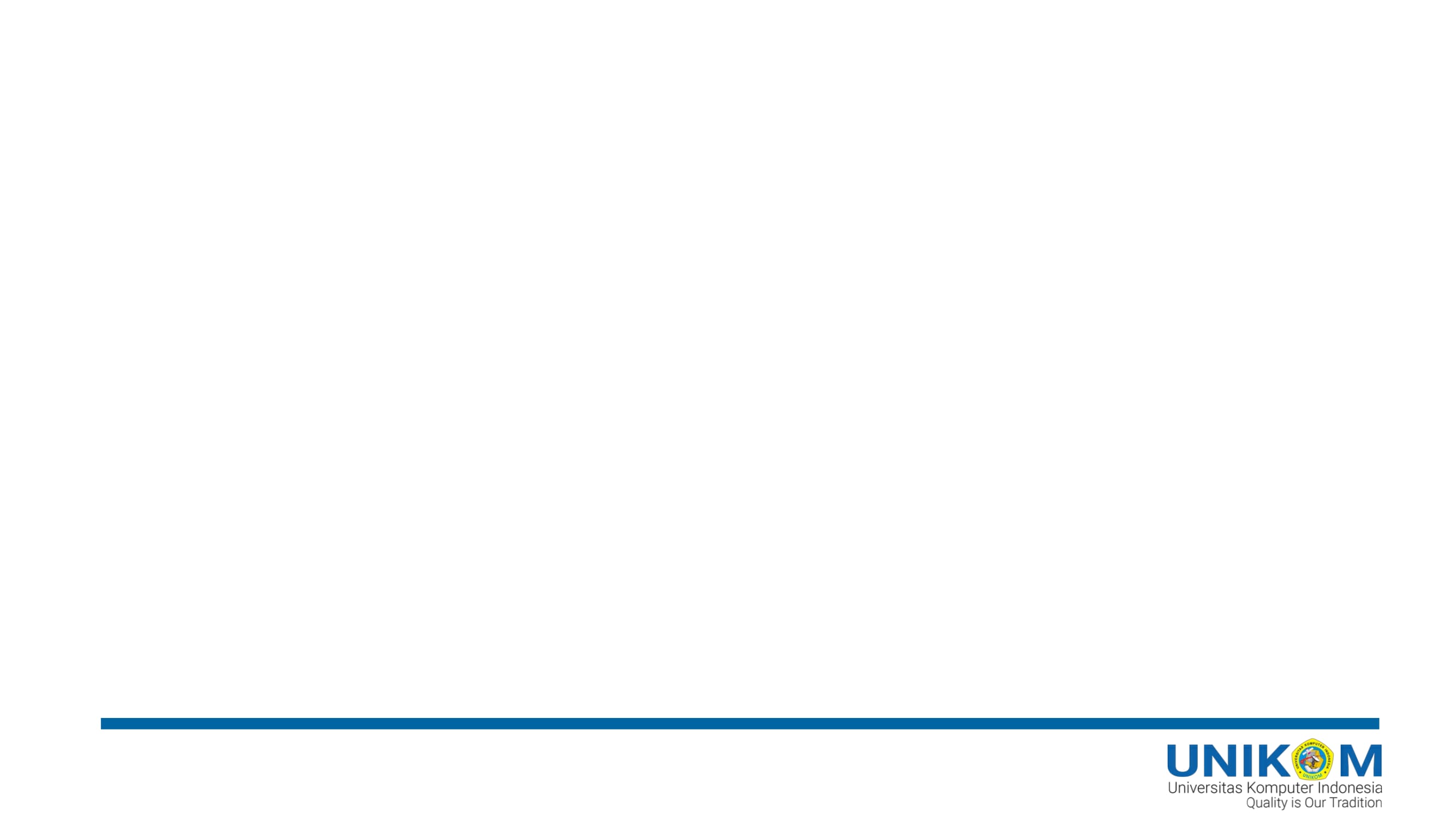 ALOKASI ASET
Alokasi aset berdasarkan usia
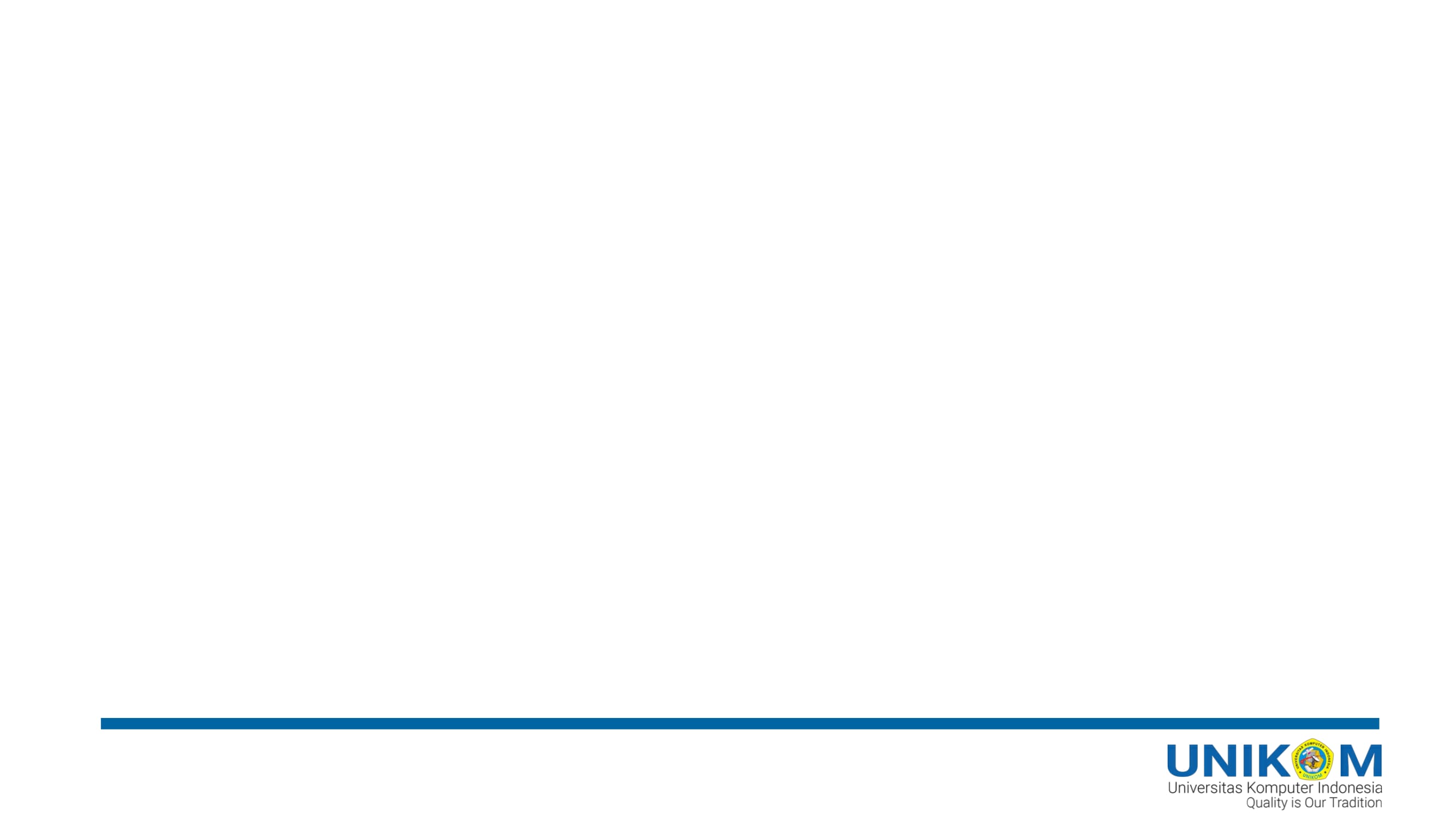 Contoh Alokasi Dana
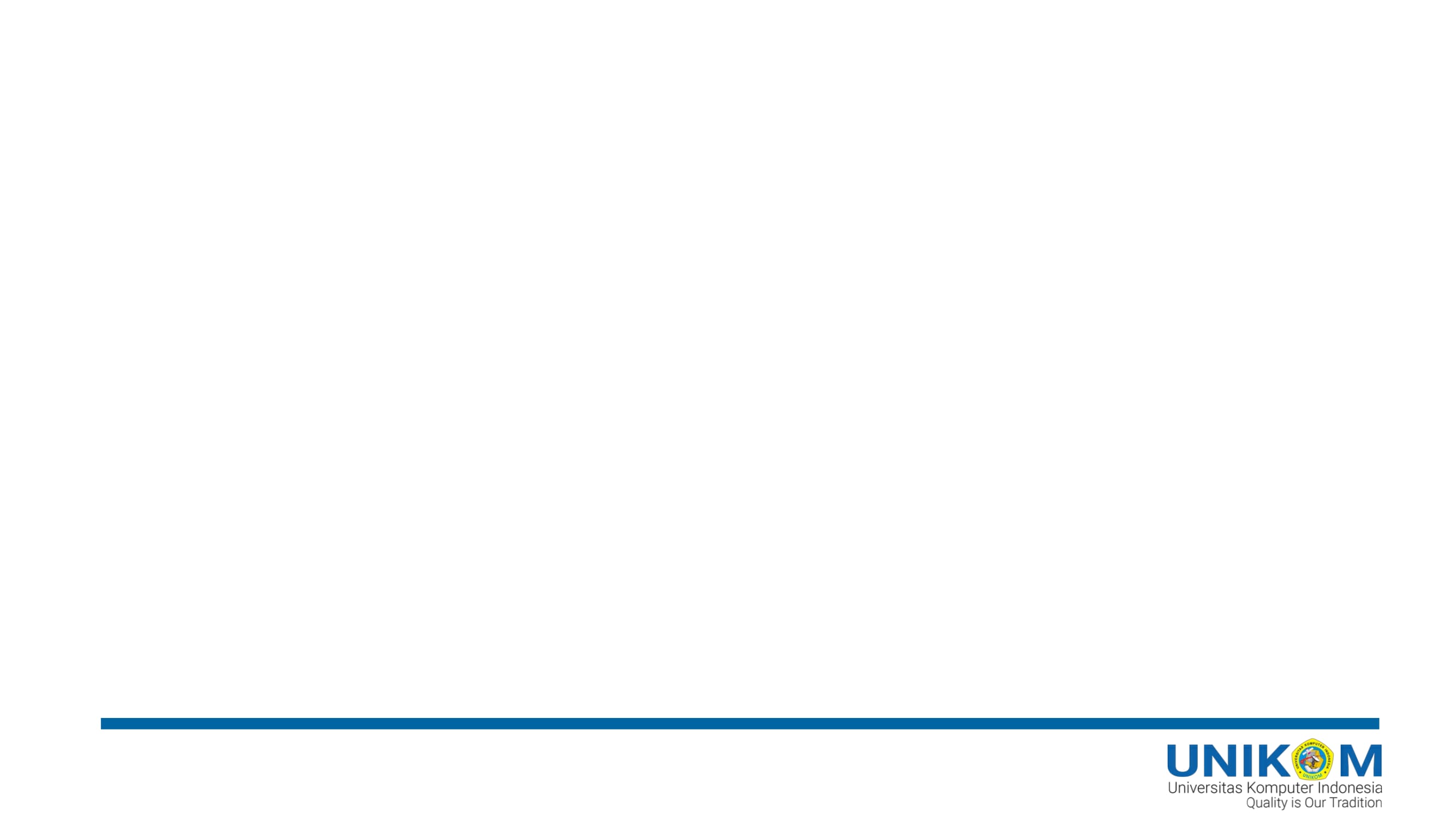 TINGKAT PENGEMBALIAN & RESIKO
Pertimbangkan: Warren Buffet sebagai salah seorang investor paling canggih di dunia hanya mendapatkan rata-rata 23% profit per tahun selama 30 tahun.
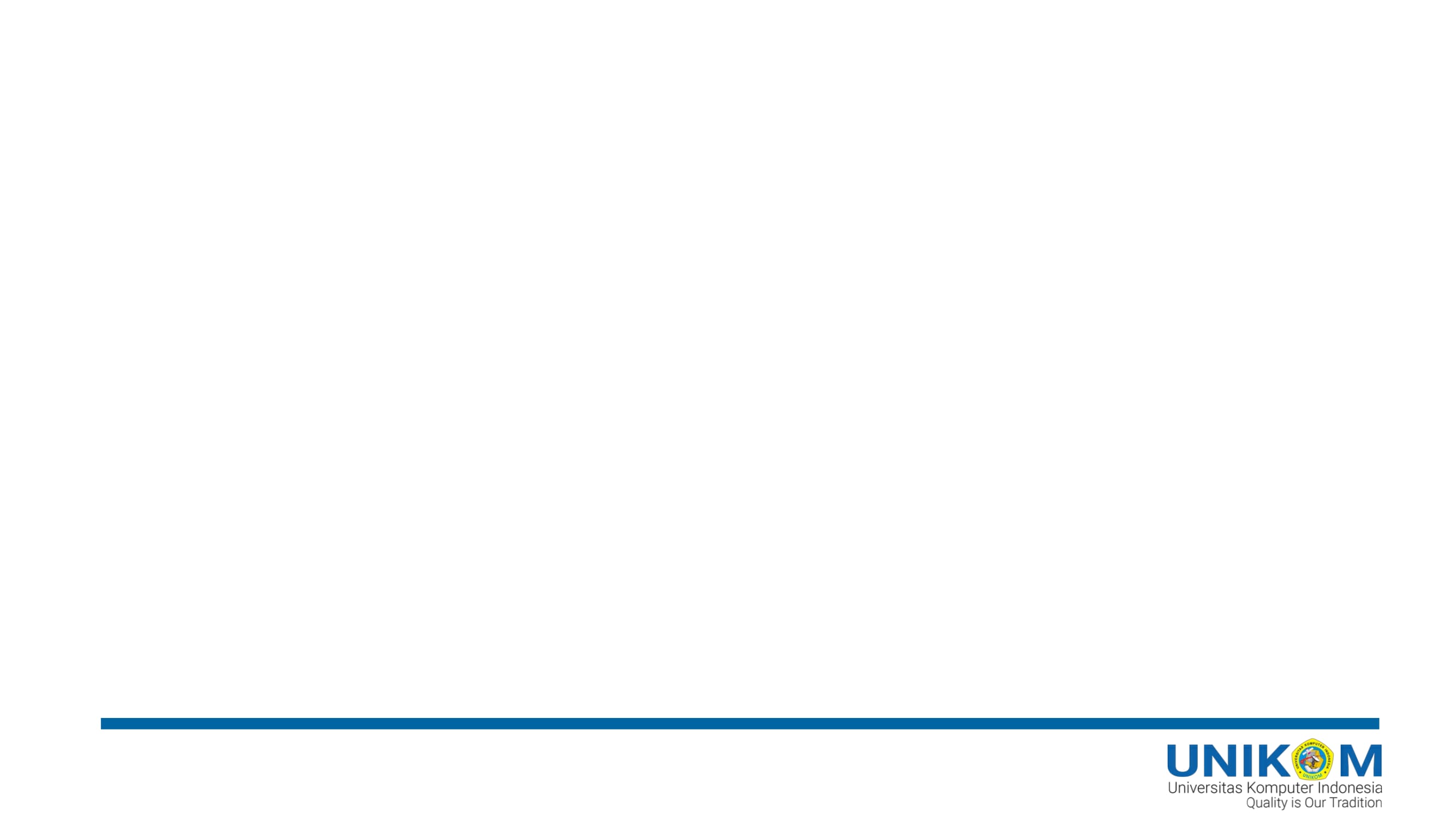 Tingkat Pengembalian & Resiko
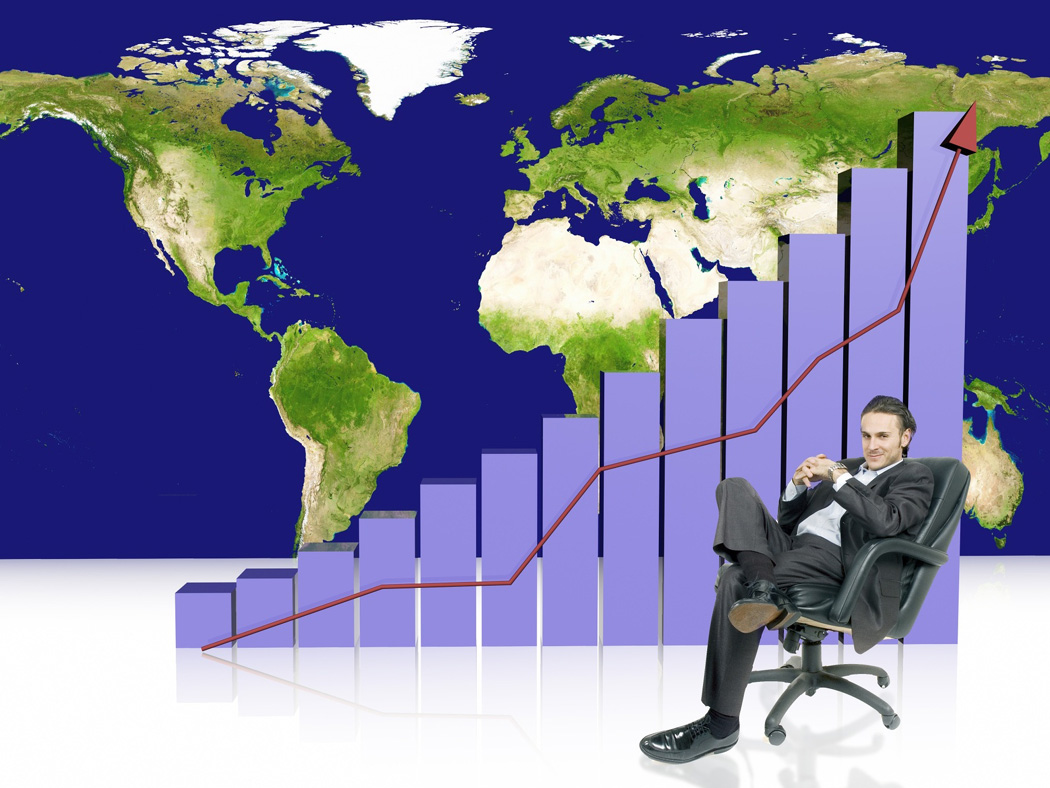 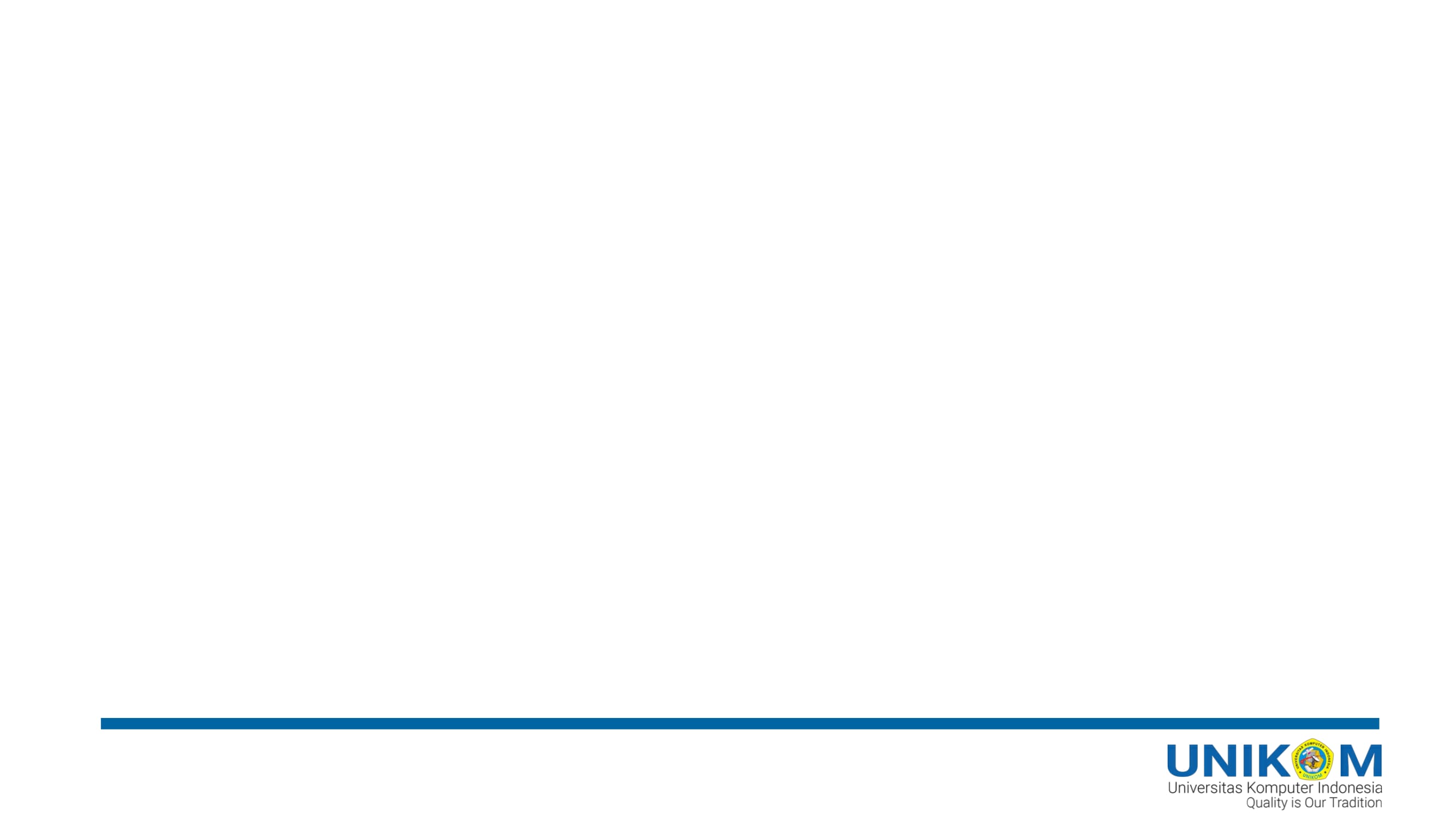 A Journey of a thousand miles
Must begin with a single step 
Chinese Proverb
Terima Kasih